Экскурсия в мини-              музей 
        «Никто не забыт       
и  
       ничто не забыто»
Воспитатель: Сазонова Е.А.
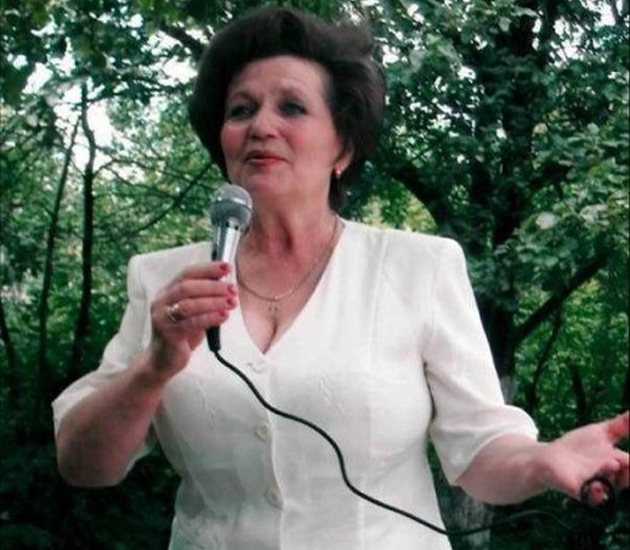 Алферова А.М.
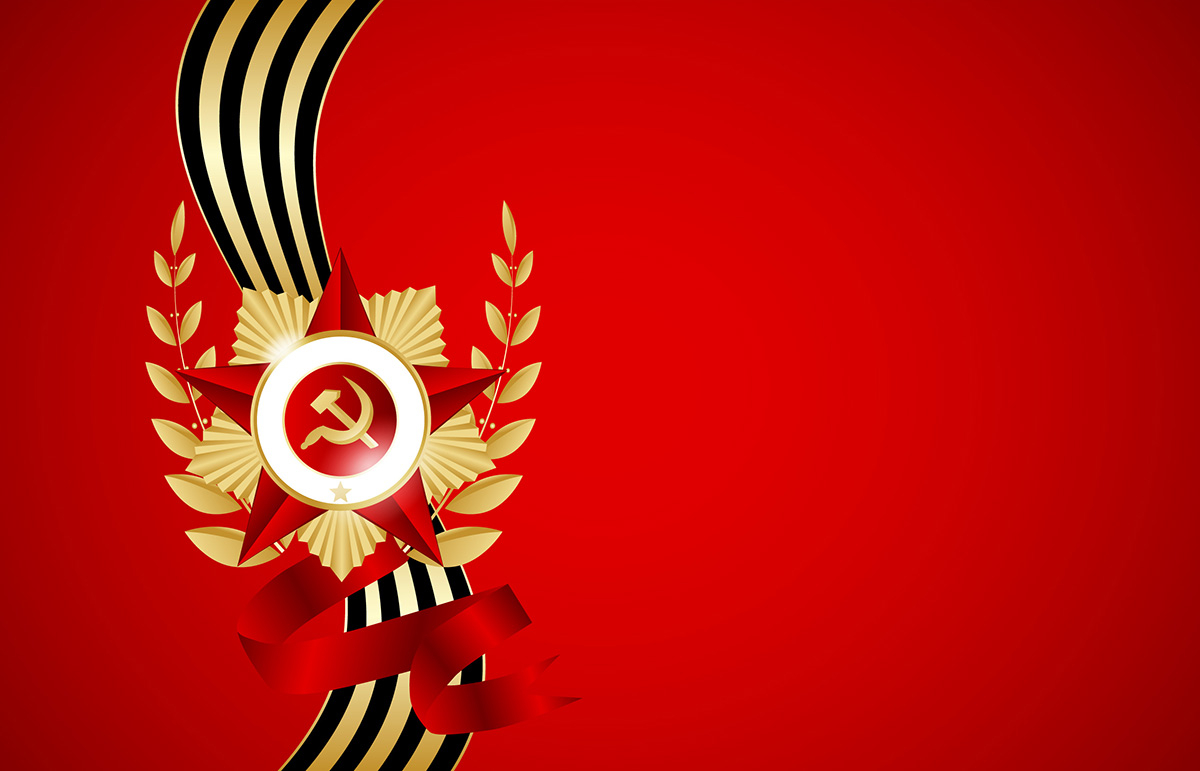 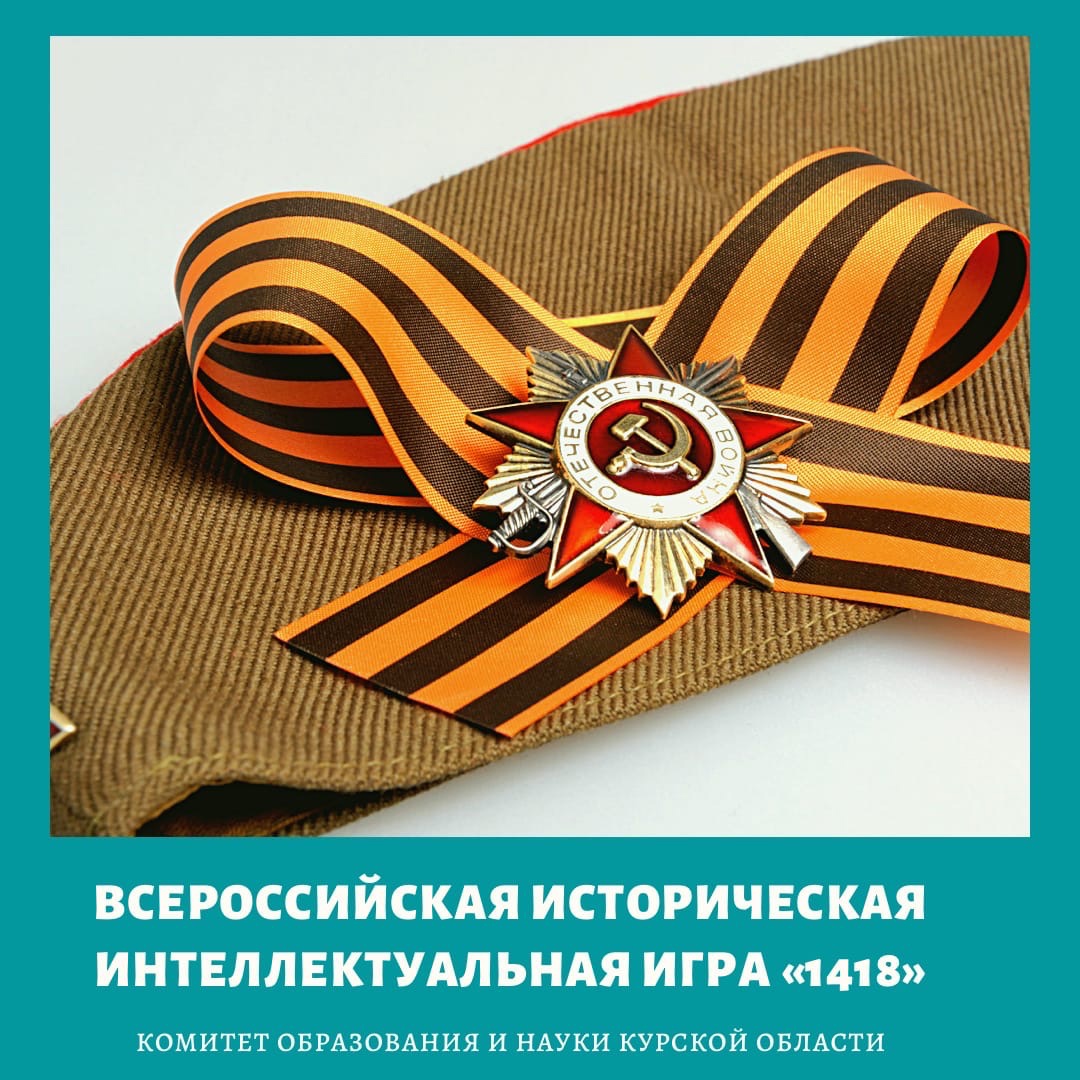 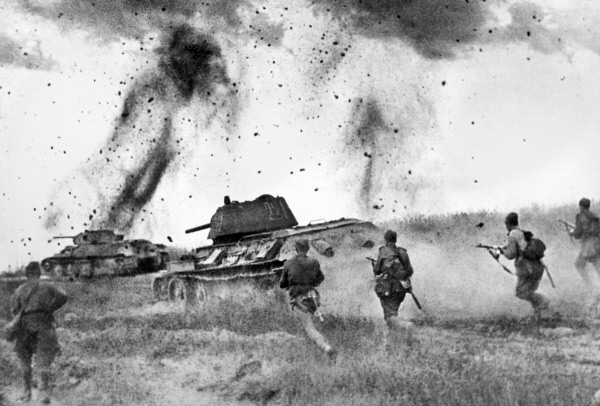 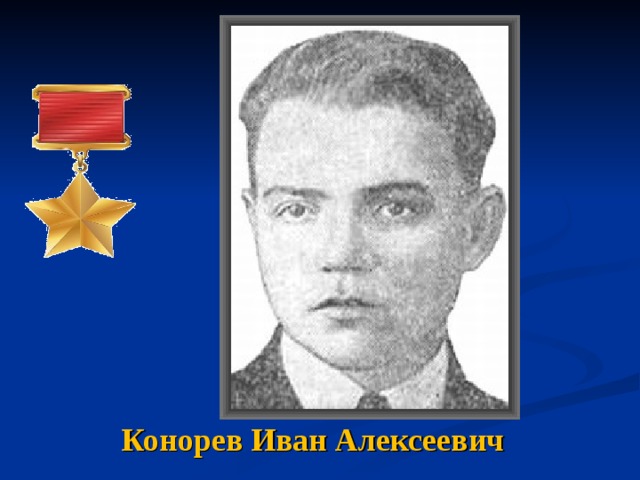 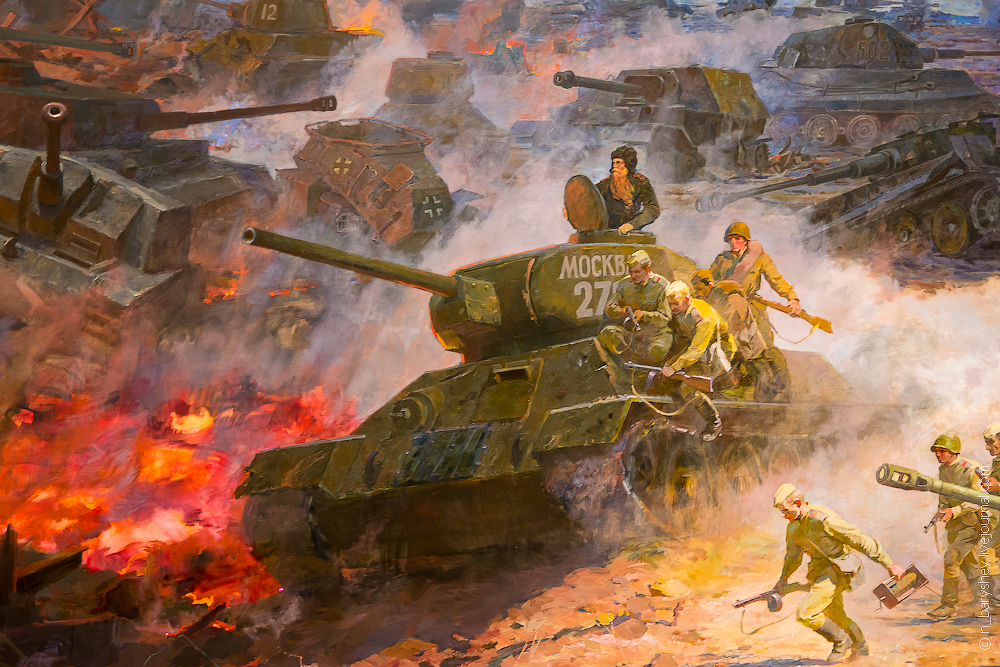 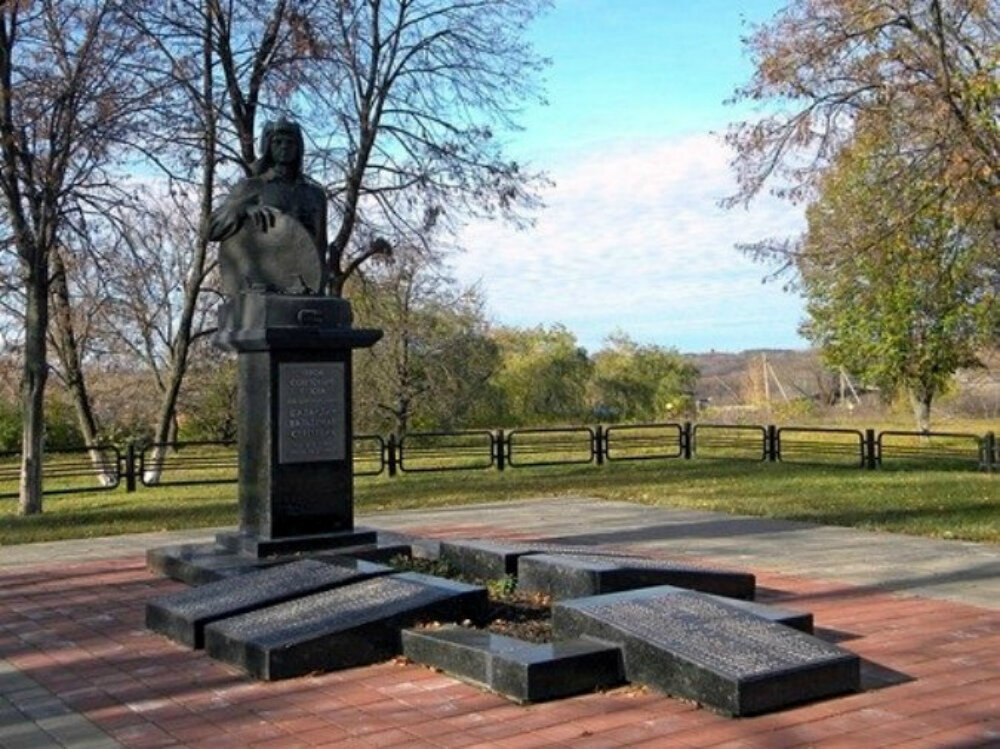 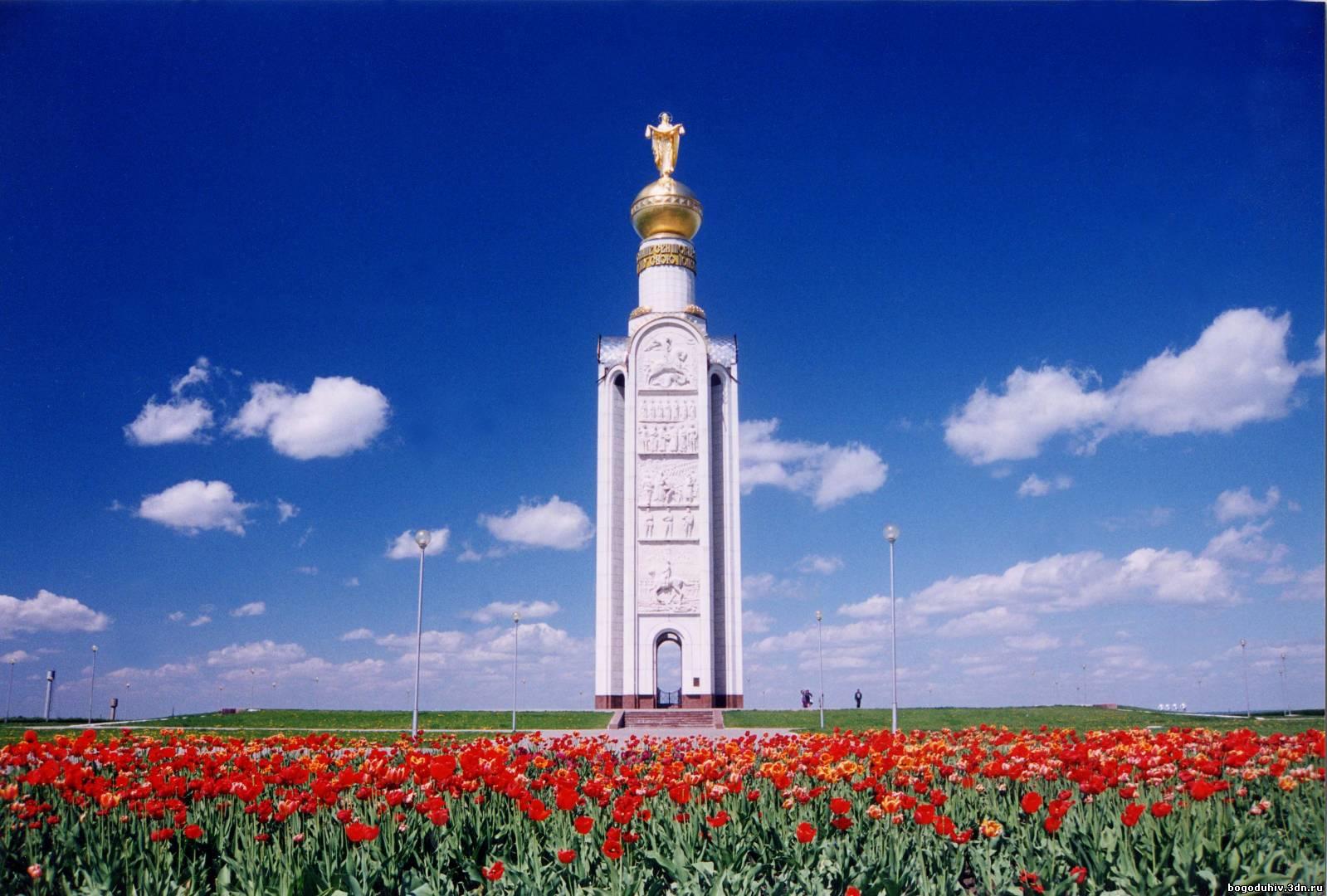 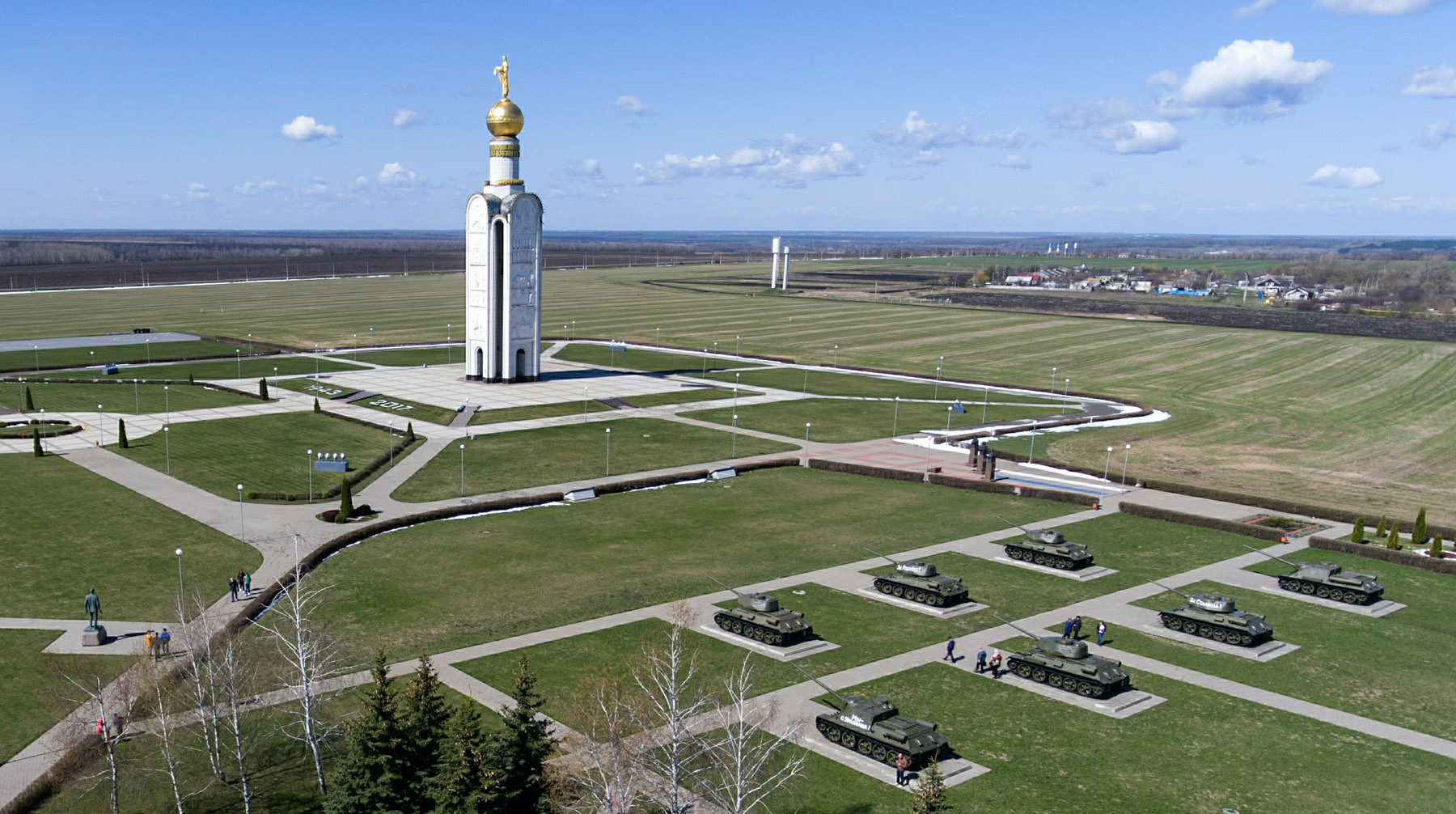 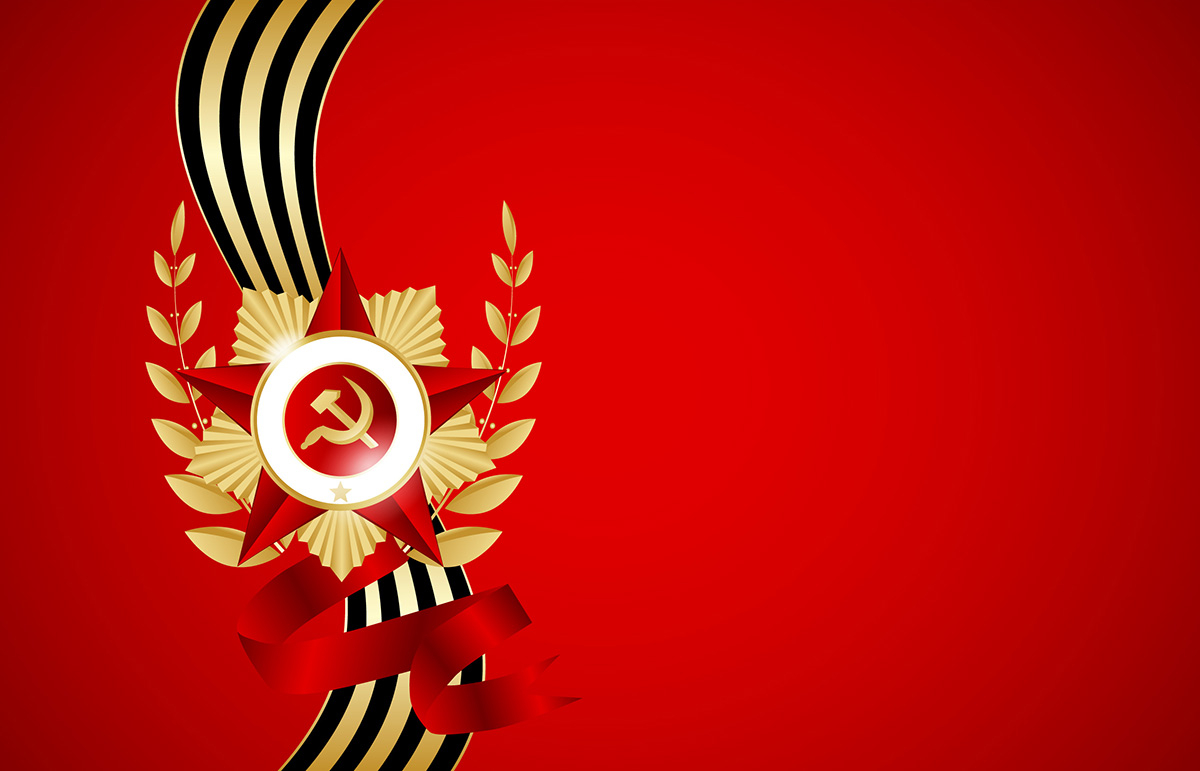 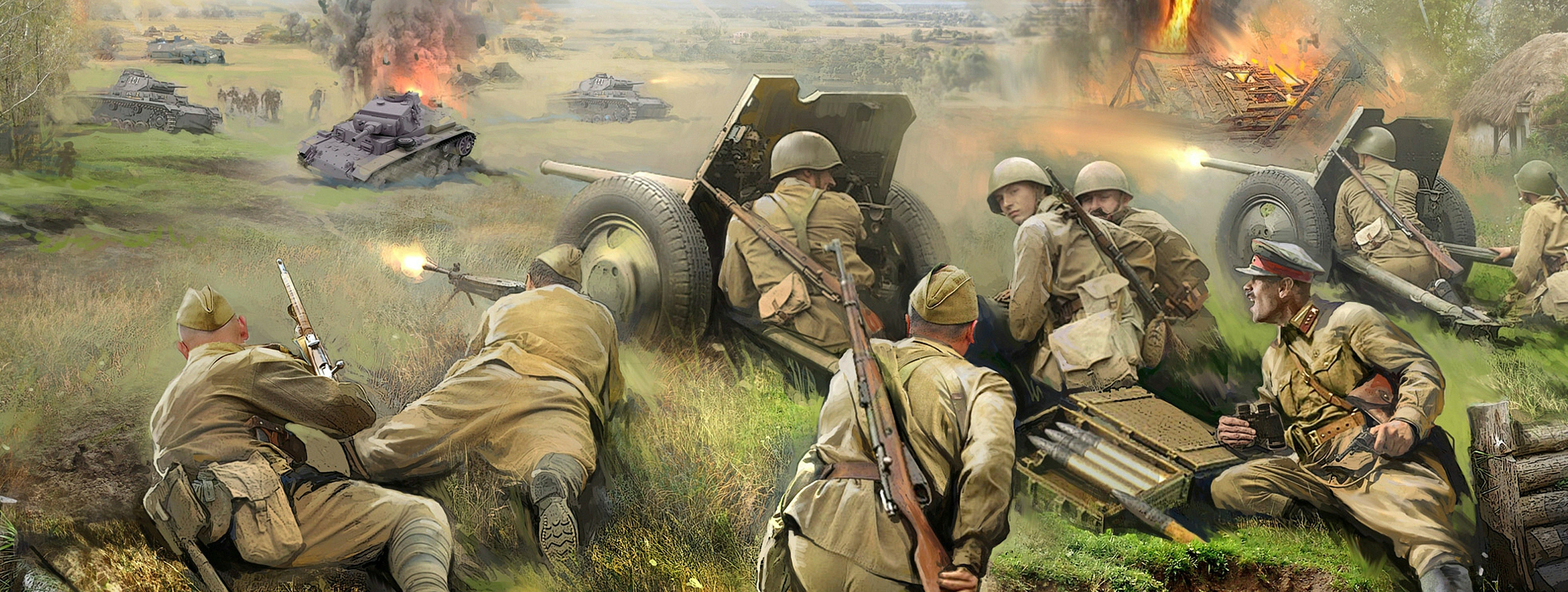 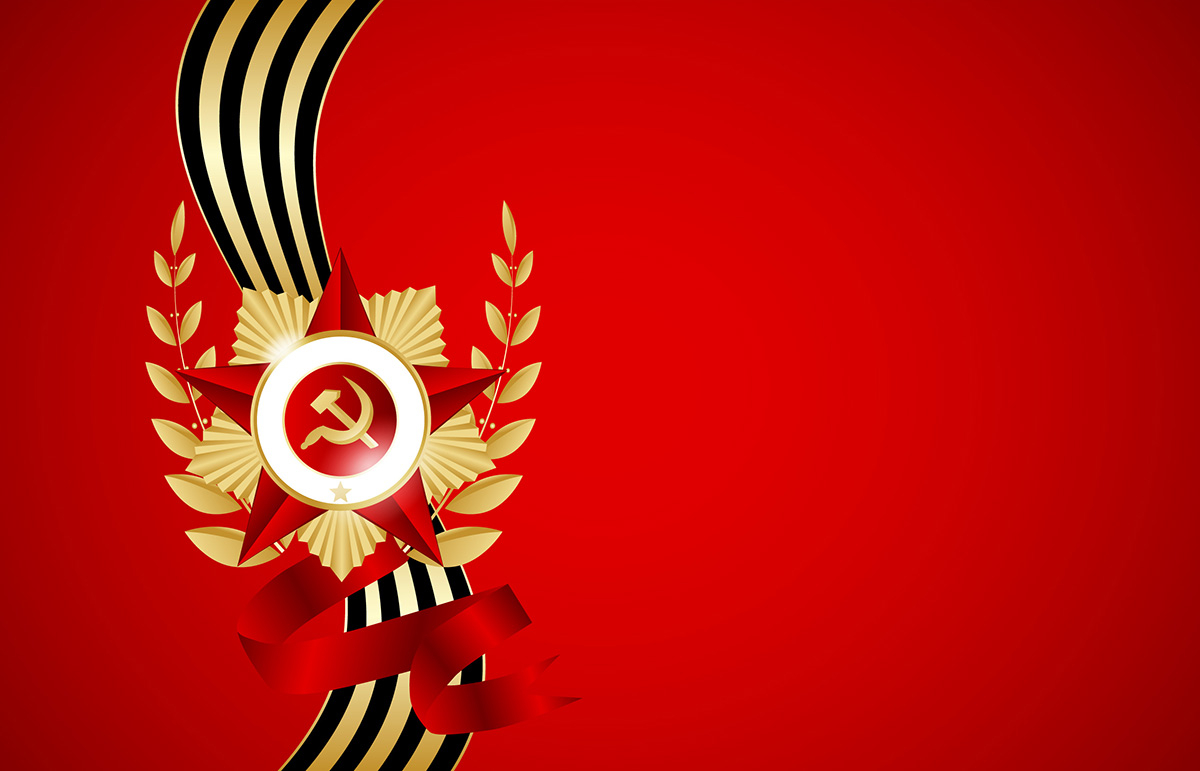 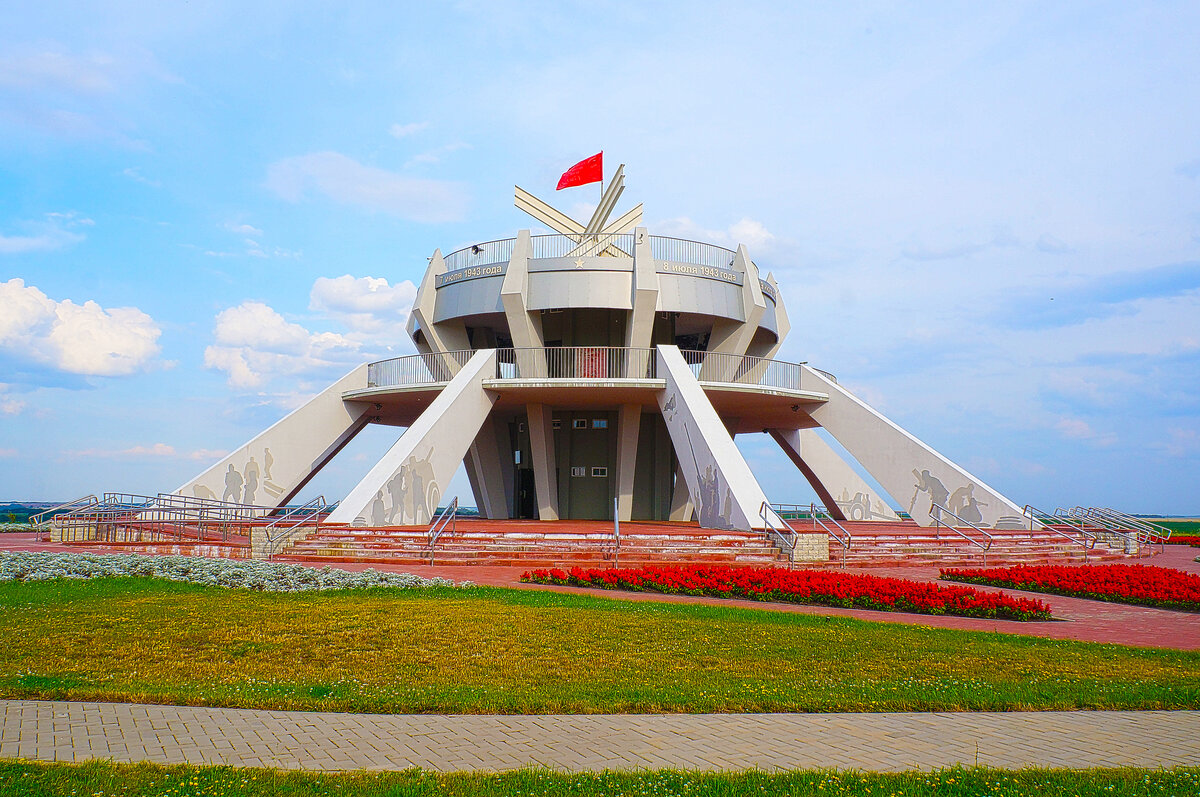 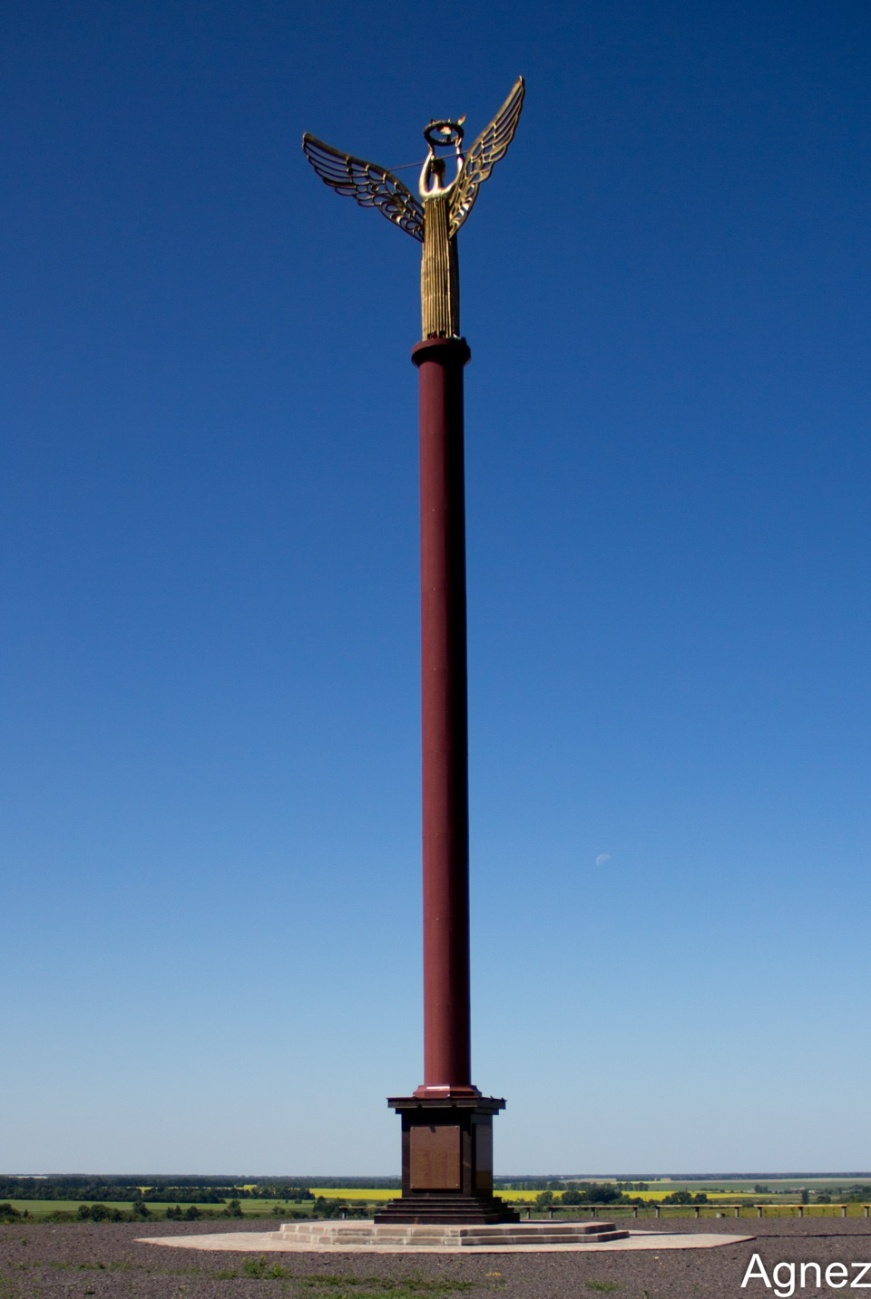 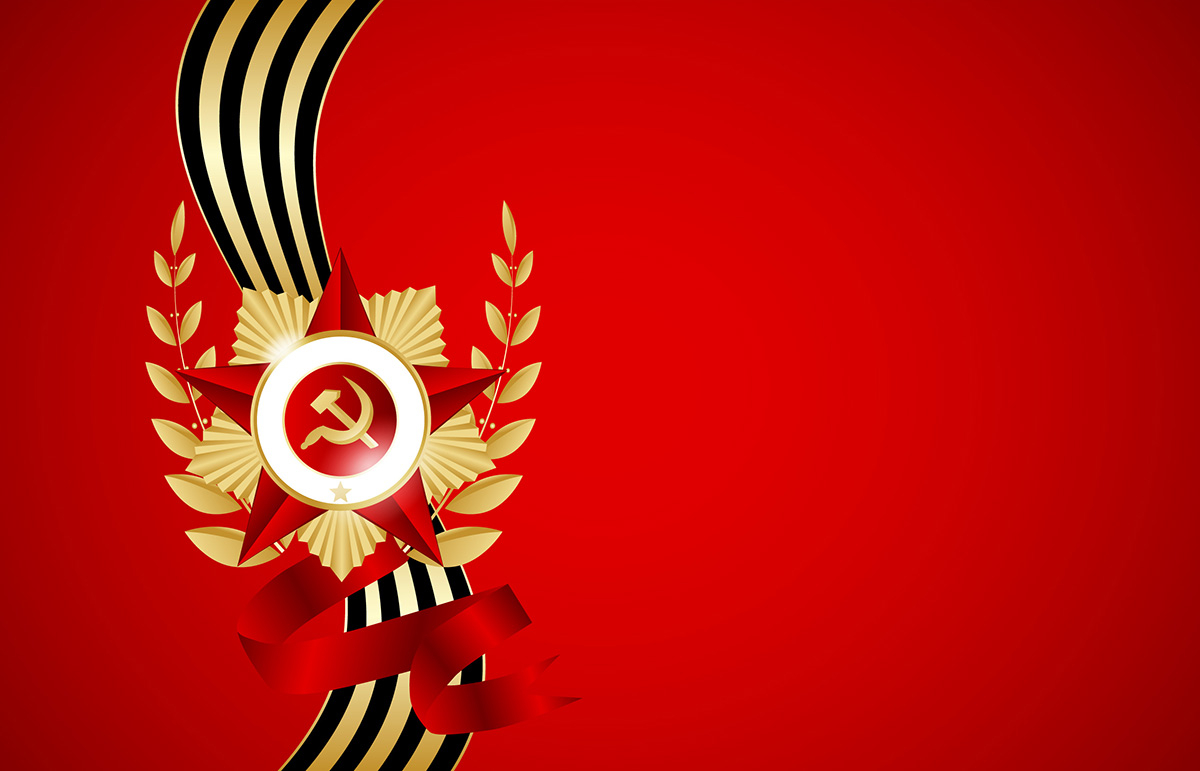 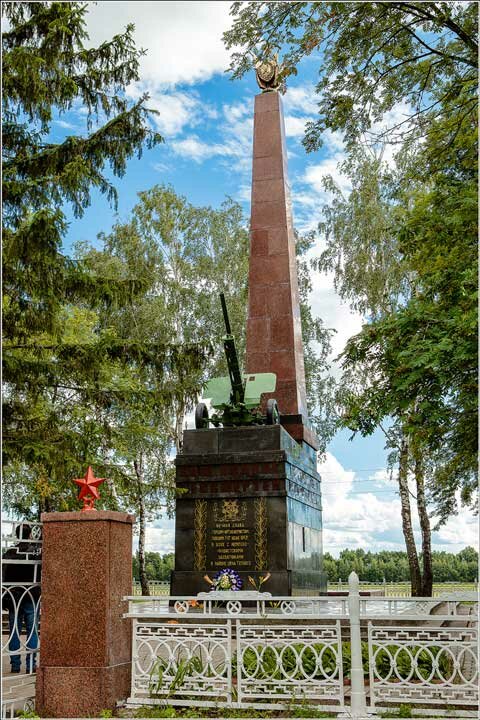 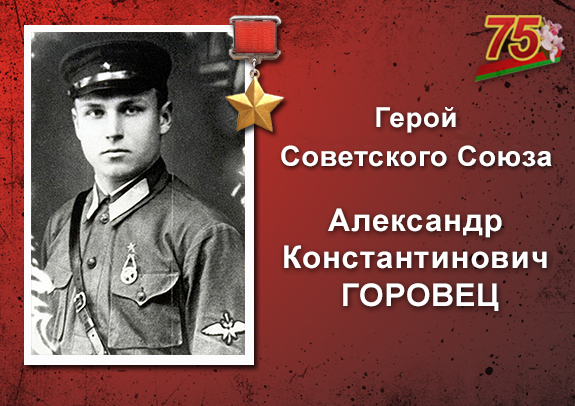 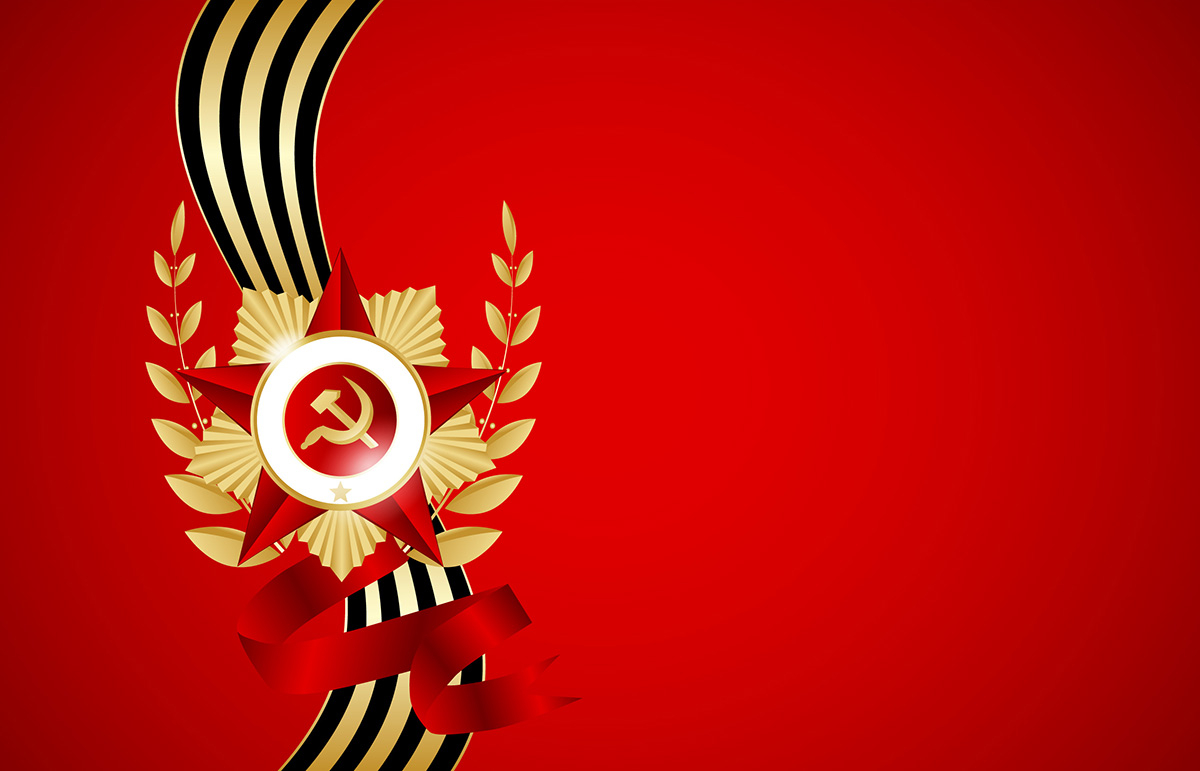 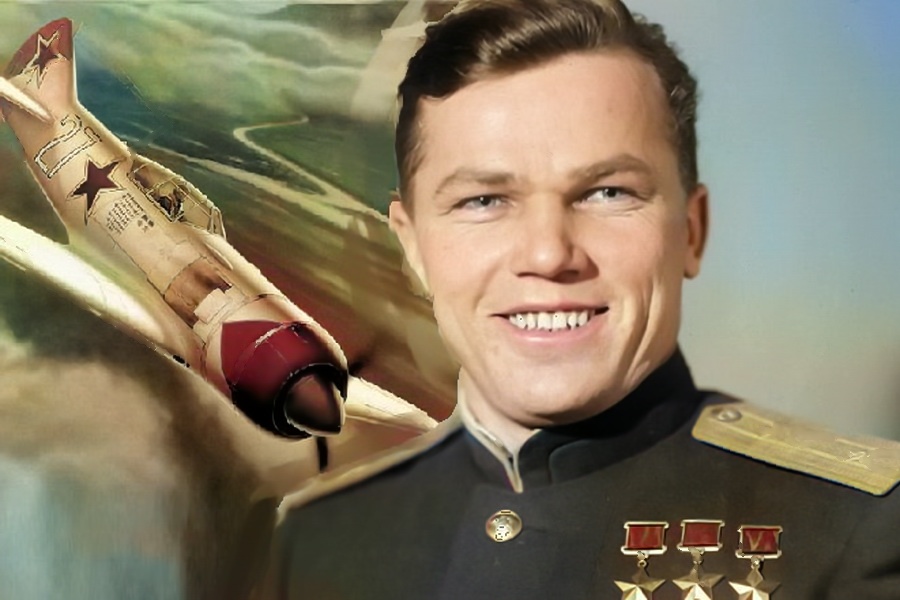 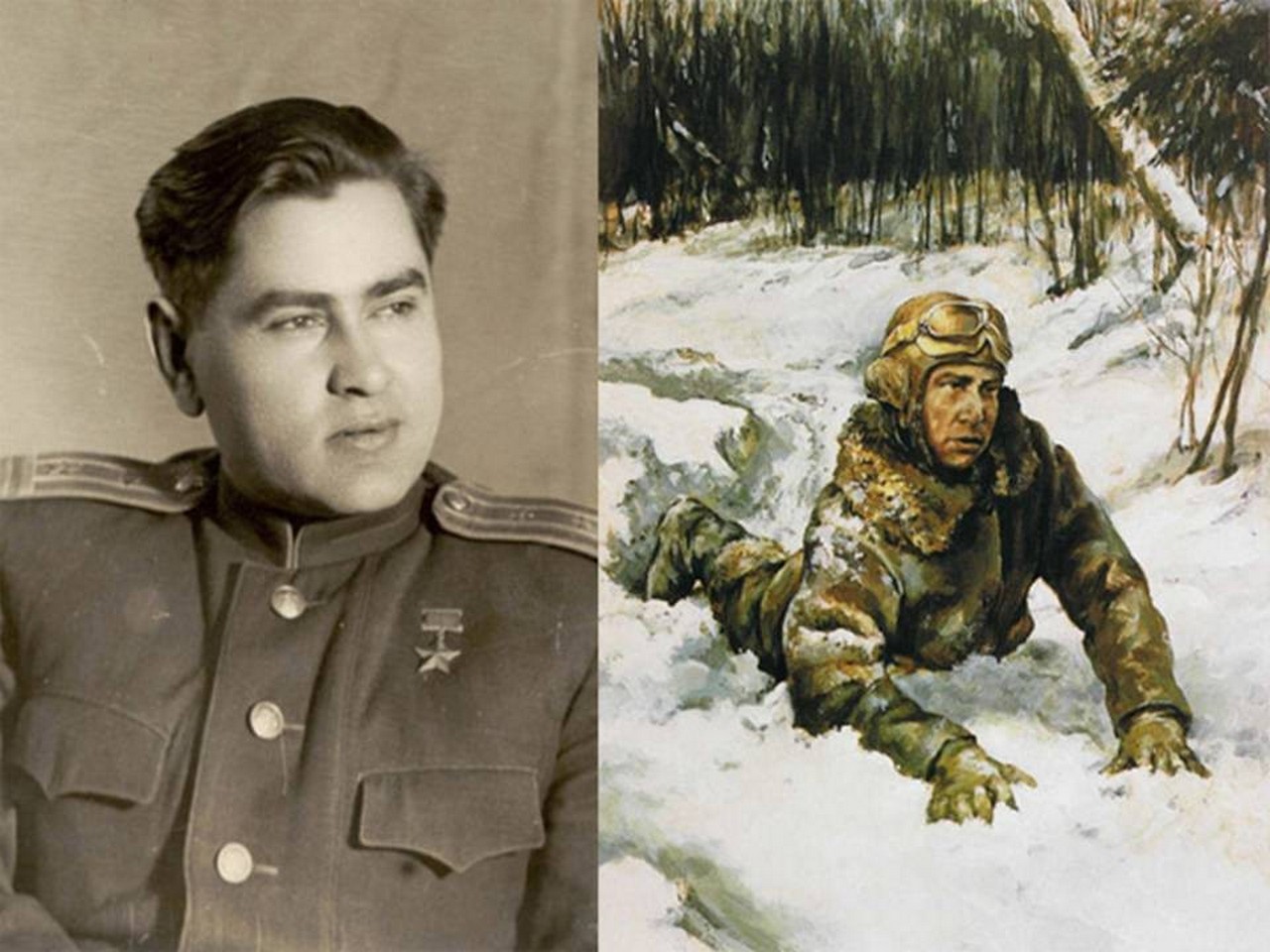 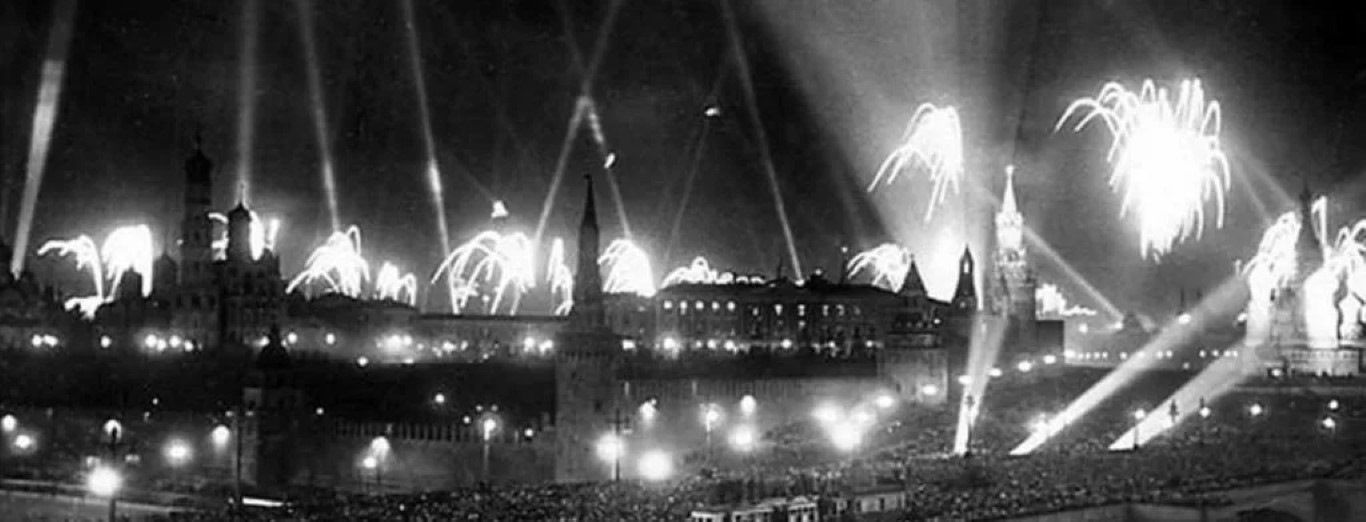 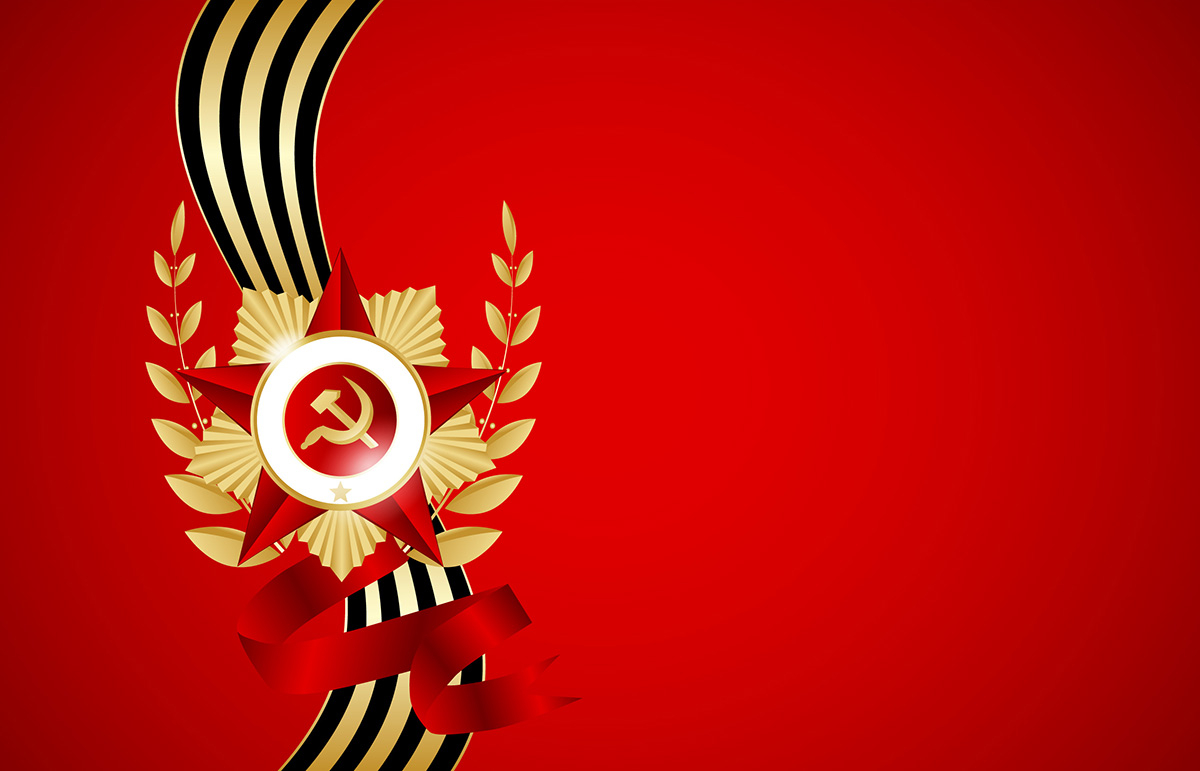 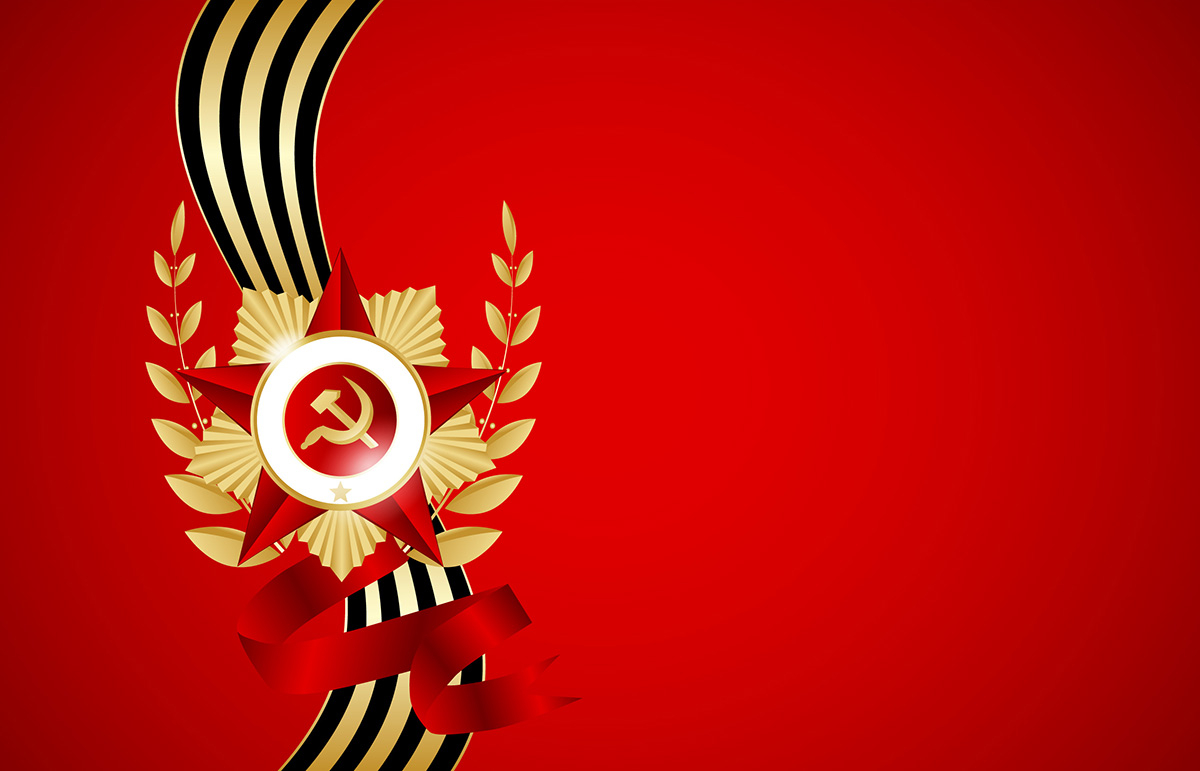 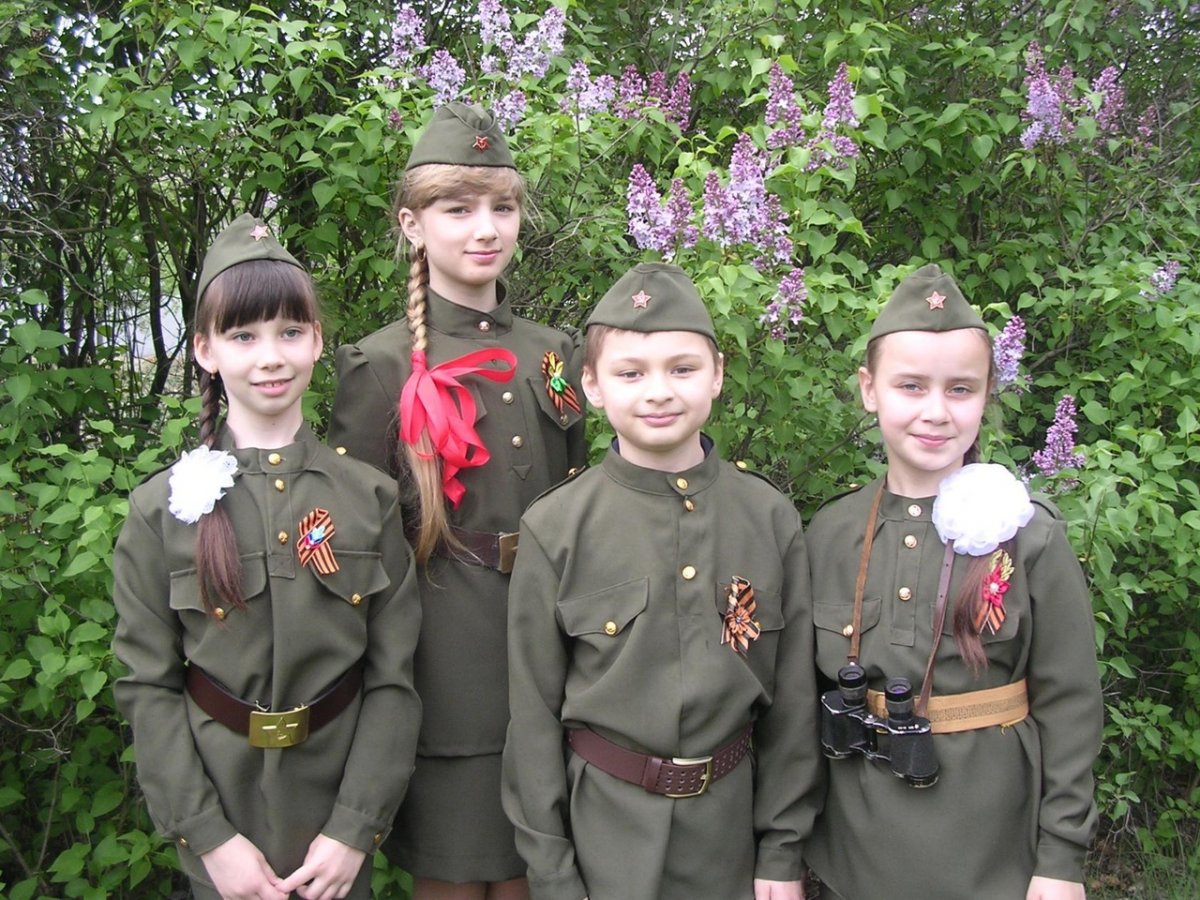 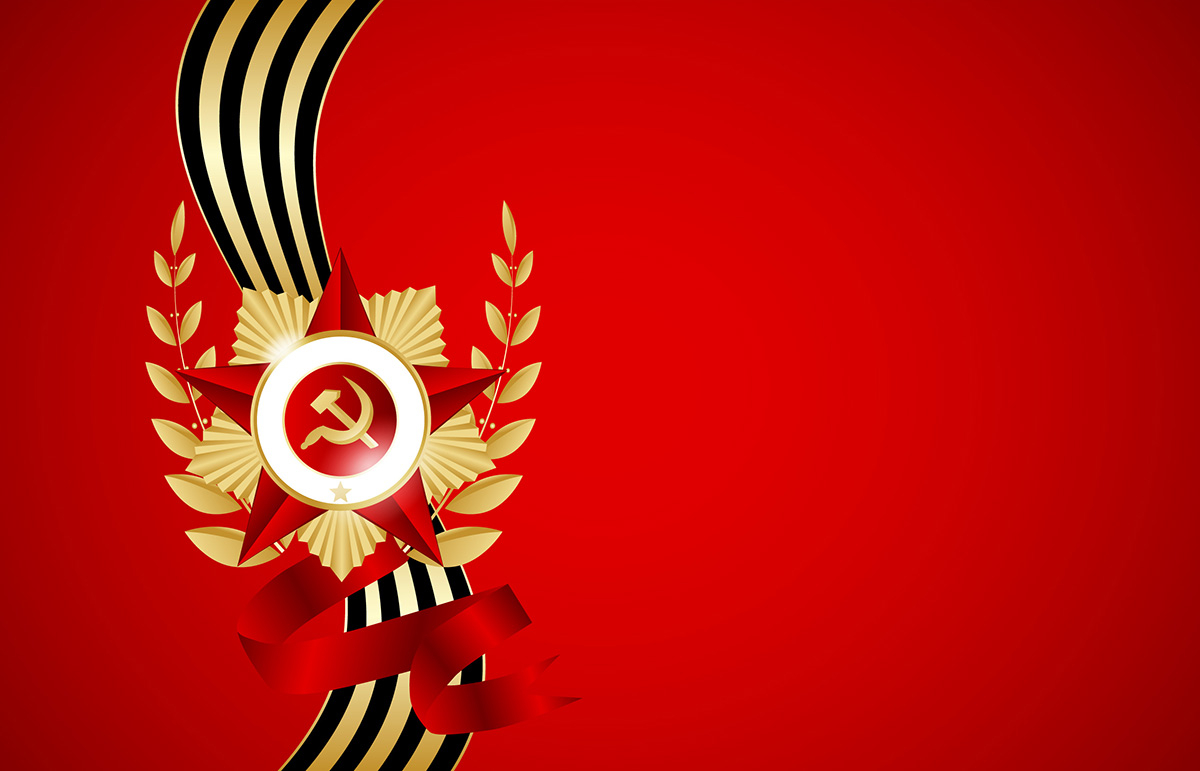 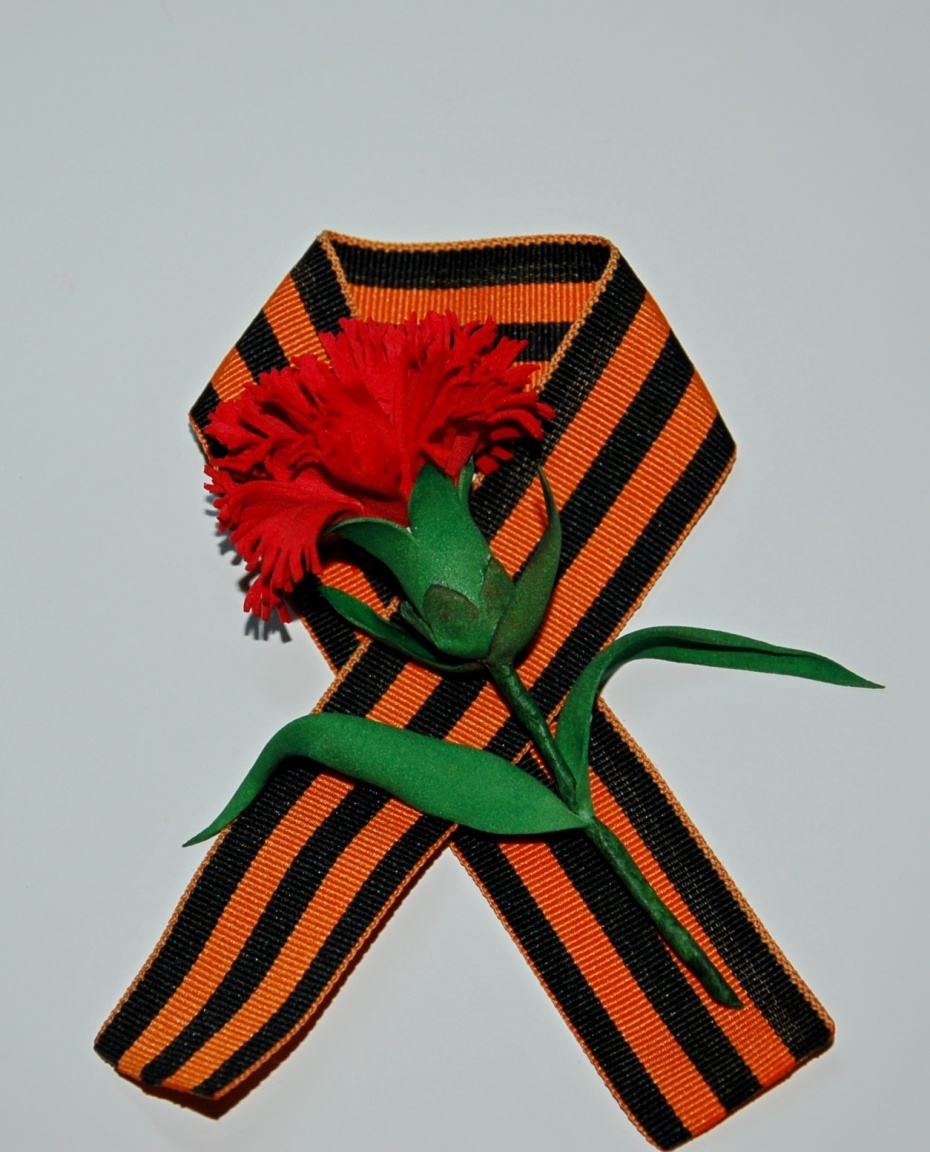 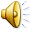